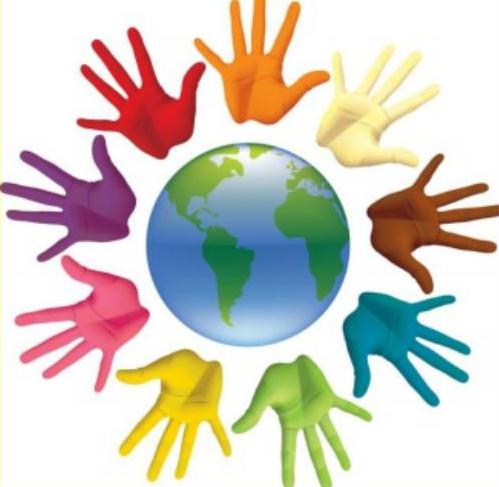 ПРОЕКТ ОПОРНОГО УЧРЕЖДЕНИЯ
МБОУ ГИМНАЗИЯ № 3
Методическое сопровождениепедагогов образовательных организаций                              г. Архангельска в организации инклюзивного образования детей с ОВЗ и детей-инвалидов через всестороннее развитие личности»
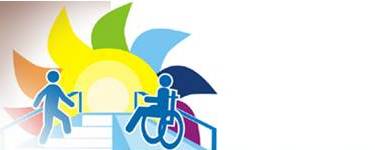 Архангельск
2015
Цель  проекта: Методическое сопровождении педагогов ОО г. Архангельска в организации  инклюзивного образования и создания  необходимых условий для получения образования и успешной социализации детей с ОВЗ и детей инвалидов через всестороннее развитие личности
Актуальность
Создание инклюзивной образовательной среды, одно из основных направлений в современной образовательной системе РФ.
Ведущий принцип инклюзивной образовательной среды -  готовность массовых образовательных организаций общего типа учитывать особые образовательные потребности каждого включаемого ребенка.
Один из показателей эффективной работы педагогического коллектива в области реализации инклюзивной практики - гибкий, индивидуализированный подход к созданию специальных условий обучения и воспитания для ребенка с ограниченными возможностями здоровья.
Разработка вариативного индивидуального образовательного маршрута ребенка
 с ОВЗ
Создание  специальных образовательных условий, соответствующих 
потребностям разных категорий детей с ОВЗ.
Разработка адаптированной образовательной программы
Актуальность
Организация обучения детей с ОВЗ 
в образовательных учреждениях общего типа позволяет:

 избежать помещения детей на длительный срок в интернатное учреждение
 создать условия для их проживания и воспитания в семье
 обеспечить их постоянное общение с нормально развивающимися детьми
 способствует эффективному решению проблем их социальной адаптации и интеграции в общество.
Задачи проекта:
1. Выявить и обобщить опыт работы с одаренными детьми с ОВЗ                   и детей-инвалидов в образовательных организациях города.

2. Создать специальные условия для обучения и развития детей                    с ОВЗ и детей-инвалидов в образовательной организации                            по следующим направлениям:
    -  Организационное обеспечение;
    -  Организационно-педагогическое обеспечение;
    -  Кадровое обеспечение
Задачи проекта:
3. Сформировать алгоритм работы с данной категорией детей, базу диагностического инструментария, направленного на определение способностей и склонностей ребенка, а также для разработки оптимального маршрута развития с учетом индивидуальных особенностей,  мультимедийных пособий для обучения и всестороннего развития детей с ОВЗ и детей-инвалидов.

4. Активно транслировать инновационный опыт работы с детьми с ОВЗ и детьми-инвалидами.

5. Организовать методическую помощь педагогическим работникам в организации условий для беспрепятственного всестороннего развития детей с ОВЗ и детей-инвалидов в соответствии с принципами инклюзивного образования.
Организационное обеспечение:Нормативно-правовая база
Гарантия прав всех детей, в том числе и с ограниченными возможностями
            здоровья, на получение равного, бесплатного и доступного образования
           закреплена в целом ряде документов федерального уровня: 

        Конституции Российской Федерации, 
       Федеральном законе от 29 декабря 2012 г. № 273-ФЗ 
       "Об образовании в Российской Федерации", 
       Федеральных законах от 22 августа 1996 г. № 125-ФЗ
        "О высшем и послевузовском профессиональном образовании", 
        от 24 ноября 1995 г. 181-ФЗ "О социальной защите инвалидов в Российской Федерации",
        от 24 июня 1999 г. № 120-ФЗ "Об основах системы профилактики безнадзорности                               и  правонарушений несовершеннолетних", 
       от 24 июля 1998 г. № 124-ФЗ "Об основных гарантиях прав ребенка в Российской Федерации", 
       от 6 октября 1999 г. № 184-ФЗ "Об общих принципах организации законодательных (представительных) и исполнительных органов государственной власти субъектов Российской Федерации", 
       от 6 октября 2003 г. № 131-ФЗ "Об общих принципах организации местного самоуправления в Российской Федерации".
Организационное обеспечение:Нормативно-правовая база
Национальная образовательная инициатива «Наша новая школа» 
  (утверждена Президентом Российской Федерации Д.А. Медведевым
   04 февраля 2010 года, Пр-271): 
   «Новая школа – это школа для всех. В каждом образовательном учреждении должна быть создана универсальная безбарьерная среда, позволяющая обеспечить полноценную интеграцию детей-инвалидов»
Государственная программа РФ «Доступная среда» 
    на 2011–2015 годы, утвержденная Постановлением Правительства РФ от 17 марта 2011 г. № 175.
«Целевые индикаторы программы – доля общеобразовательных учреждений,
в которых создана универсальная безбарьерная среда, позволяющая обеспечить                       совместное обучение инвалидов и лиц, не имеющих нарушений развития»
Организационное обеспечение:
Организации сетевого взаимодействия с внешними организациями: условия для комплексного взаимодействия общеобразовательных, специальных (коррекционных) и научных учреждений.

Организация медицинского обслуживания и питания: диагностические, профилактические или реабилитационные мероприятия, специальное место и приспособления для приема пищи.  

Информационное обеспечение: совокупность технологических средств (компьютеры, базы данных, коммуникационные каналы, программные продукты, созданные с учетом особых образовательных потребностей детей с ОВЗ.
Материально-техническое (архитектурное) обеспечение: должно отвечать не только общим, но и особым образовательным потребностям группы детей                          с ограниченными возможностями здоровья в целом и каждой категории в отдельности. 

Кадровое обеспечение: наличие педагогических работников, прошедших повышение квалификации в области инклюзивного образования не менее 72 часов
Психолого-педагогическое сопровождение
Создание целостной системы психолого-педагогического сопровождения - приоритетная задача инклюзивного образования.
Психолого-педагогическое сопровождение
Психолого-педагогическое сопровождение ребенка с ОВЗ – это комплексная технология психолого-педагогической поддержки и помощи ребёнку и родителям в решении задач развития, обучения, воспитания, социализации со стороны специалистов разного профиля, действующих координированно.
Психолого-педагогическое сопровождение
Цель: обеспечение оптимального развития ребенка, успешная интеграция в социум. 
Задачи психолого-педагогического сопровождения ребенка с ОВЗ, обучающегося в массовой школе: 
• предупреждение возникновения проблем развития ребенка; 
• помощь (содействие) ребенку в решении актуальных задач развития, обучения, социализации: учебные трудности, проблемы с выбором образовательного и профессионального маршрута, нарушения эмоционально-волевой сферы, проблемы взаимоотношений со сверстниками, учителями, родителями; 
• психологическое обеспечение образовательных программ; 
• развитие психолого-педагогической компетентности (психологической культуры) учащихся, родителей, педагогов.
Психолого-педагогическое сопровождение
Принципы психолого-педагогического сопровождения ребенка с ОВЗ в массовой школе:
Системность;
Комплексность; 
Интегративность; 
Приоритет особых потребностей; 
Непрерывность
Психолого-педагогическое сопровождение
Направления психолого-педагогического сопровождения в условиях интегрированного обучения:
- педагогическая и психологическая диагностика отклонений в психофизическом развитии и выявление потребностей в коррекционной помощи;
- индивидуальная, групповая, фронтальная коррекционно- развивающая работа;
- создание адекватной потребностям учащихся специальной коррекционно-развивающей среды;
- разработка (составление) индивидуальных и групповых коррекционных программ, ориентированных на конкретного ребенка с целью решения соответствующих коррекционных задач;
- психотерапевтическая и педагогическая помощь родителям в гармонизации внутрисемейных отношений и оптимизации их состояния;
- научное обоснование коррекционных технологий, используемых в процессе обучения и воспитания.
Предполагаемые результаты:
- Обобщение опыта работы с детьми с ОВЗ                                       и детьми-инвалидами и его трансляция.
- Разработка алгоритма работы с детьми с ОВЗ                           и детьми-инвалидами, направленной на всесторонне развитие личности.
- Методическая помощь педагогическим работникам города по работе с детьми с ОВЗ и детьми-инвалидами.